Purdue UniversityCAPS Services Update
CAPS Services – Providing continuous maintenance, process 		improvements, and a high level of customer support

Presented to the NCC Committee, February 2017 - Cindy Music and David McClure
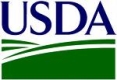 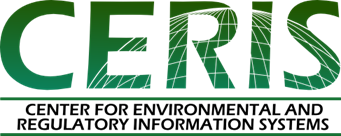 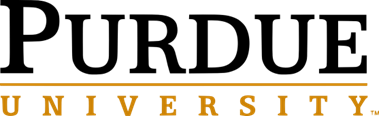 Survey Summary Form - Purpose
To assemble the surveys to be conducted by each state according to funding sources of Farm Bill, CAPS and PPQ.
Survey Summary Form – Fields
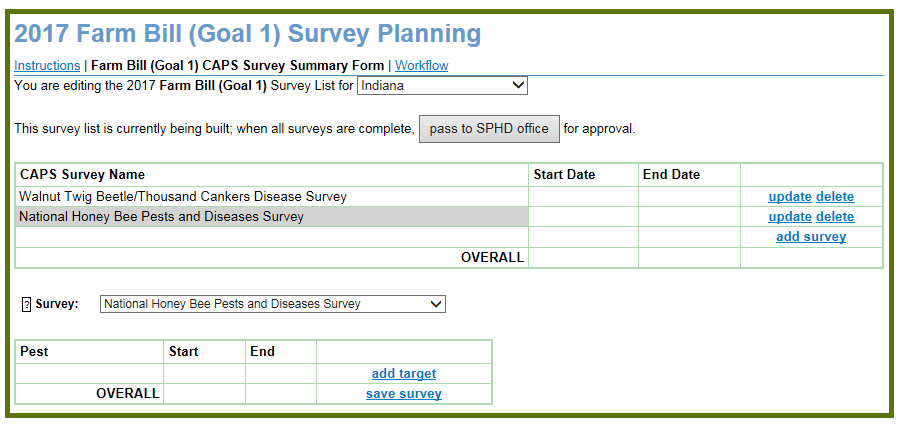 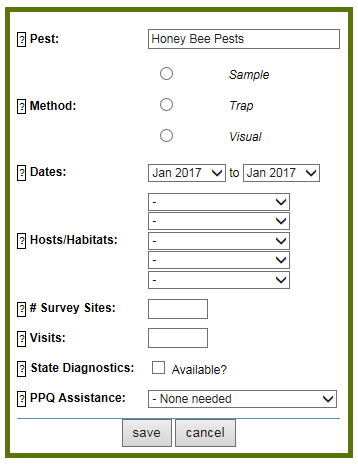 Work Flow Process
Change Request Process
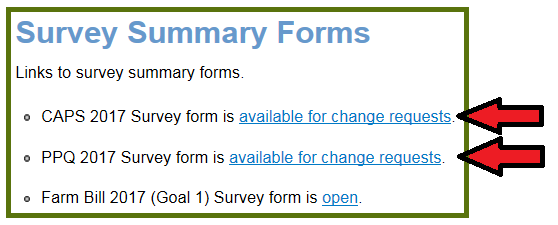 Change Request - Example
Survey Summary Form – supporting the following
Survey Summaries/All Planned Surveys
Survey Supplies
My Surveys
Diagnostic Resource Planning
Metrics
Performance Measures
Targets by Funding Source
Survey Funding
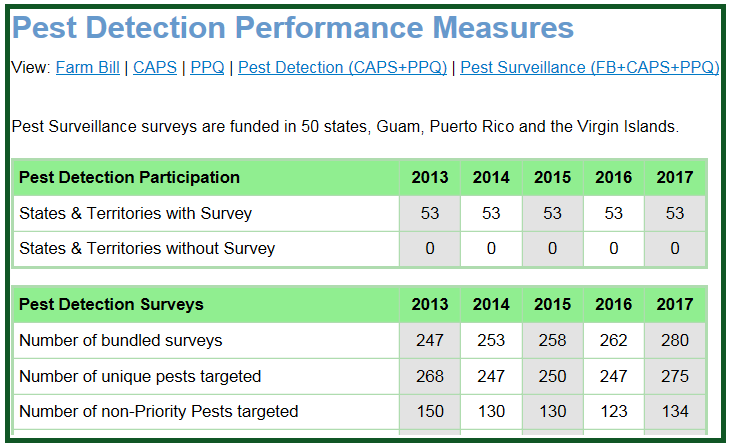 Survey Summary Form – results of survey data collection
Data Notifications
Accountability Report
State Summary Reports
Survey Methods Reconciliation – Trap and Lure
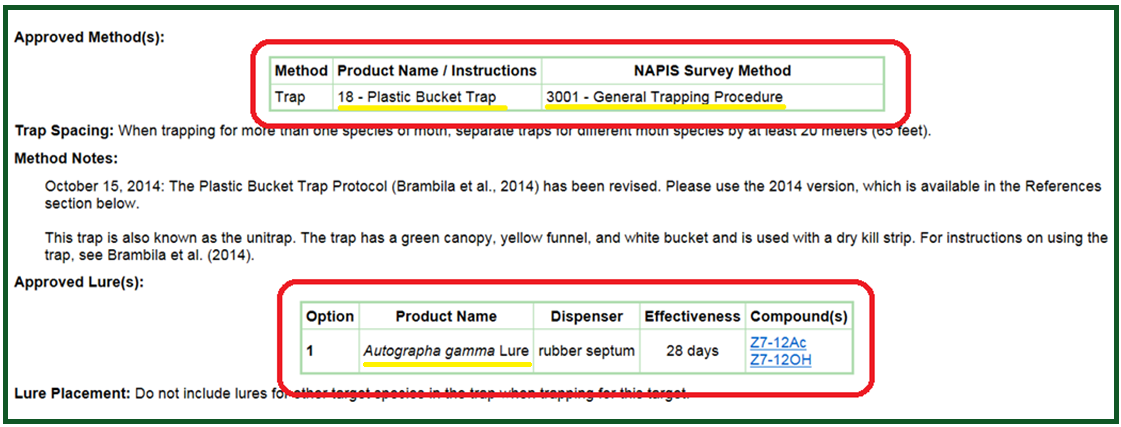 Survey Methods Reconciliation – Sample Surveys
Survey methods 3011-3014
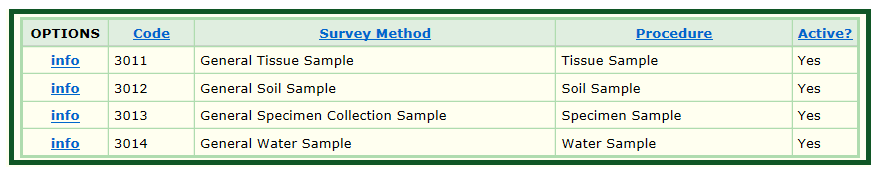 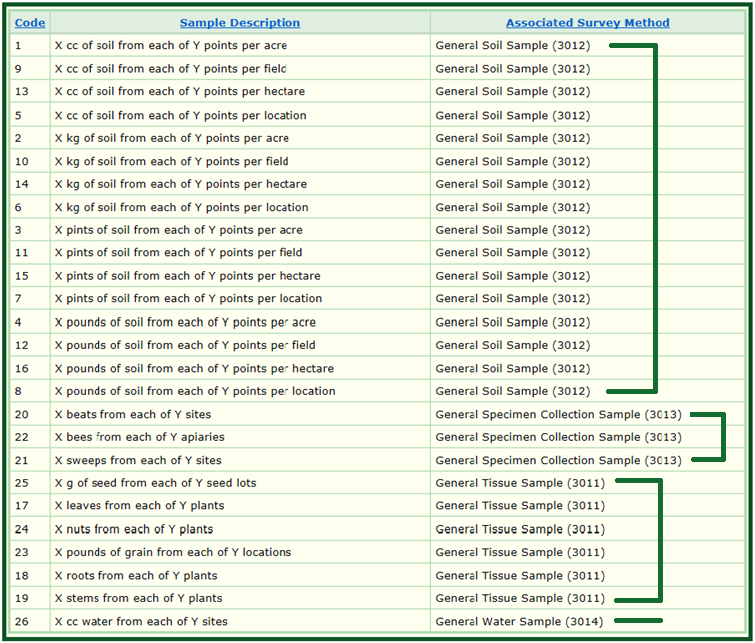 Sample Descriptors
Spreadsheet/Template 	- Karnal bunt
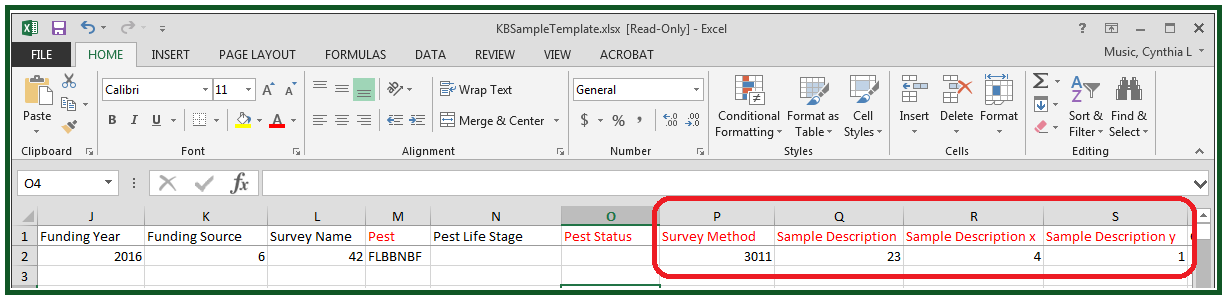 Accountability Reports – CAPS, Farm Bill
A Reporting Tool
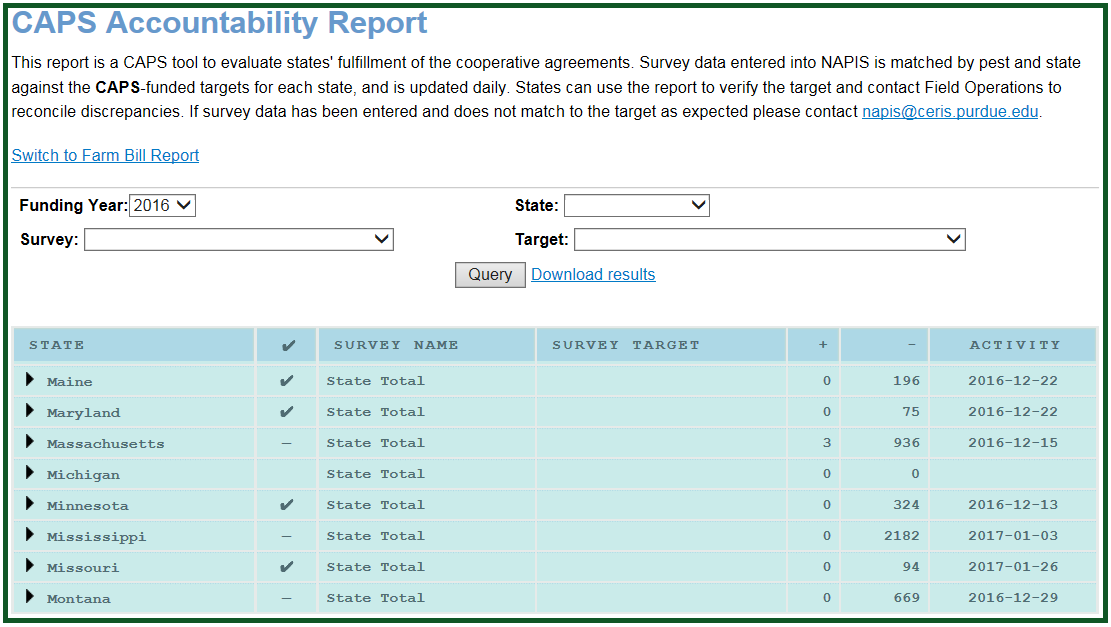 Other
Survey Methods Reconciliation – Visual Surveys
Pest Tracker
Data entry
SSF
Publications
Infrastructure
NAPIS Database summary, 2016:
New in U.S. = 6, New in State = 79, New in County = 645
Total records processed in 2016 = 277,588
Pest Codes: assigned = 893, modified = 19324, deleted = 6
Host Codes: assigned = 91, modified = 381, deleted = 1
Misc.
Thank You
CAPS Services 
Striving to provide continuous maintenance, operate well, and provide a high level of customer support